SLOVENSKO NA MAPE
MAPA
Mapa je zmenšené zobrazenie menšej alebo väčšej časti krajiny. 
Mapy nám pomáhajú orientovať sa v krajine alebo dostať sa do cieľa našej cesty.
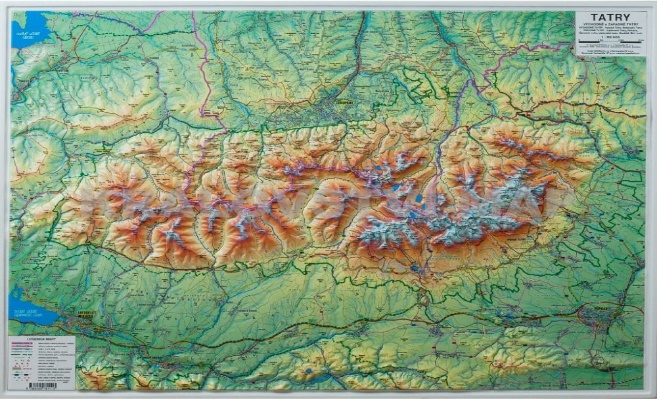 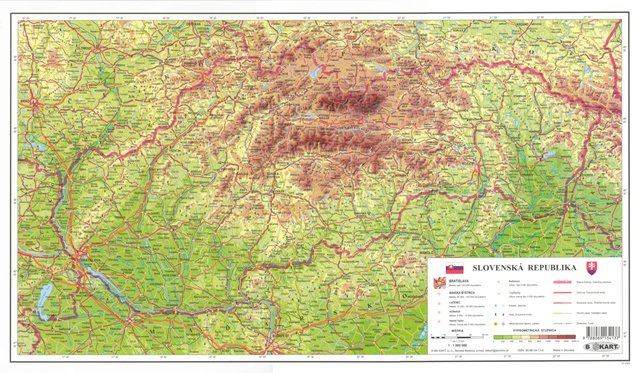 Poznáme množstvo rôznych máp. Napríklad turistické, cestné alebo nástenné mapy.
V súčasnosti najčastejšie používame mapy v papierovej alebo elektronickej podobe.
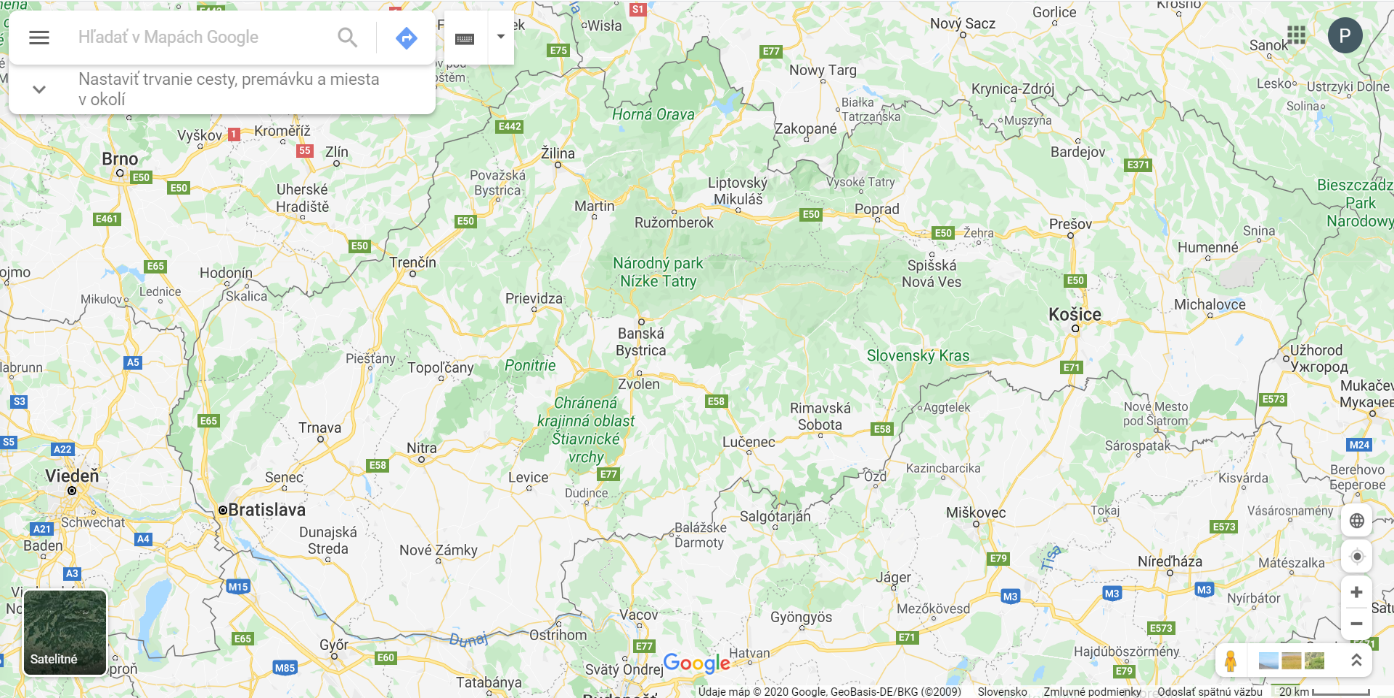 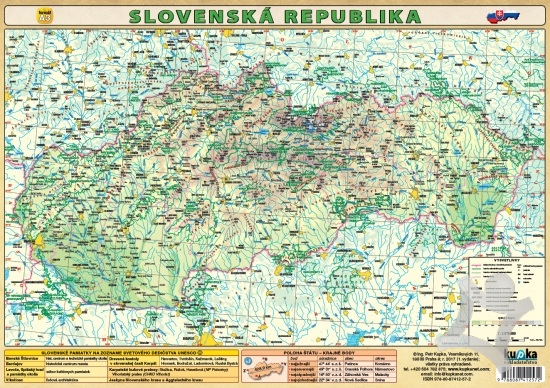 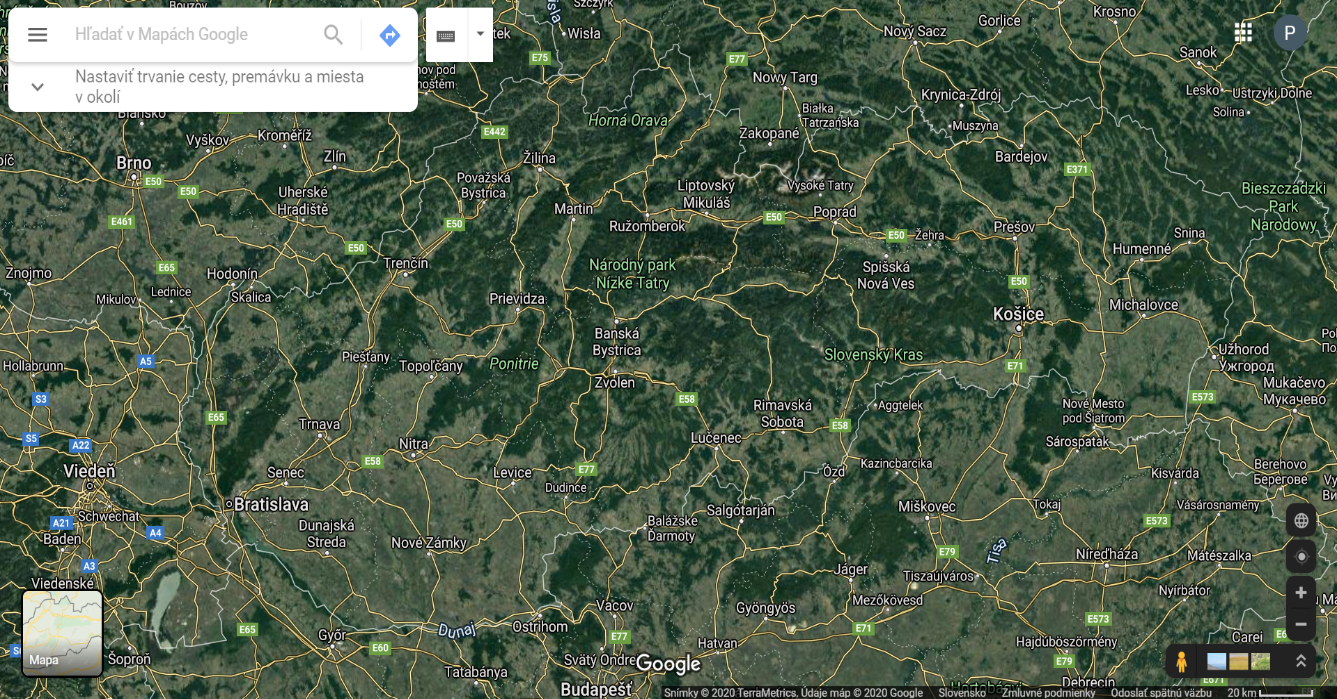 Aby sme sa mohli na mape správne orientovať, potrebujeme určiť svetové strany. Sever je vždy na hornom okraji mapy.
S
V
Z
J
Z mapy dokážeme získať rôzne informácie o zobrazovanej krajine. 
Na mape sú použité rôzne farby:

Odtieňmi hnedej sú zobrazené hornaté časti krajiny. 
Čím je pohorie vyššie, tým je hnedá farba tmavšia
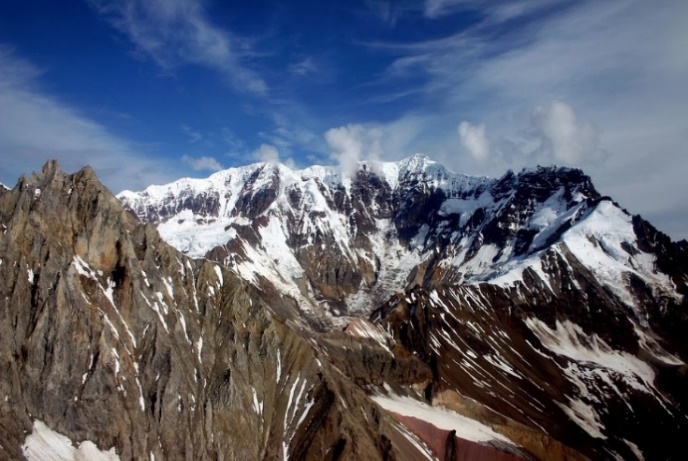 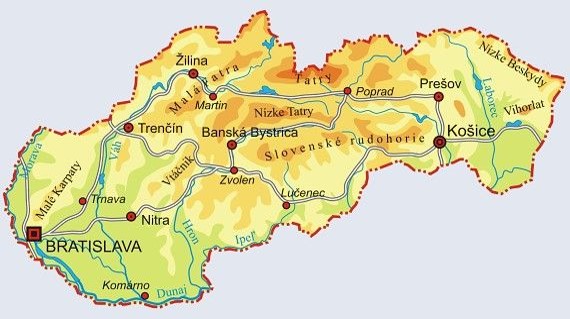 Zelenou farbou znázorňujeme nízko položené rovinaté časti krajiny – nížiny a  kotliny.
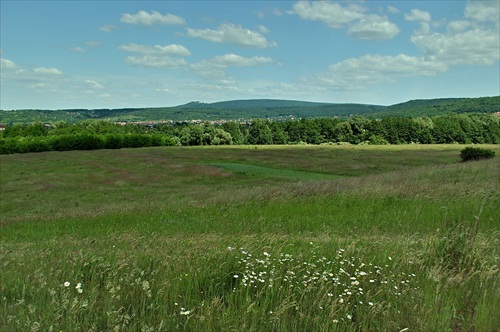 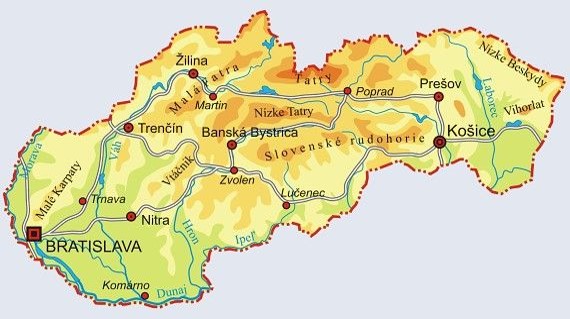 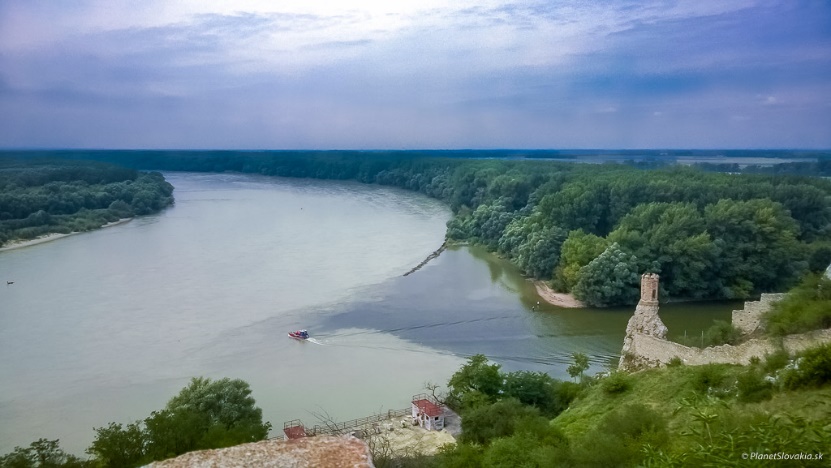 Modrou farbou sú zobrazené vodné toky a plochy - rieky, potoky, jazerá, priehrady, nádrže.
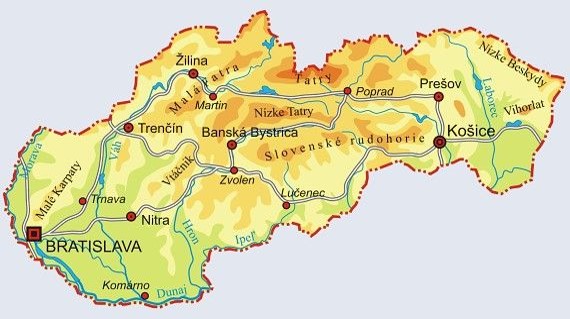 Cesty sú zobrazené bielou, sivou a červenou farbou.
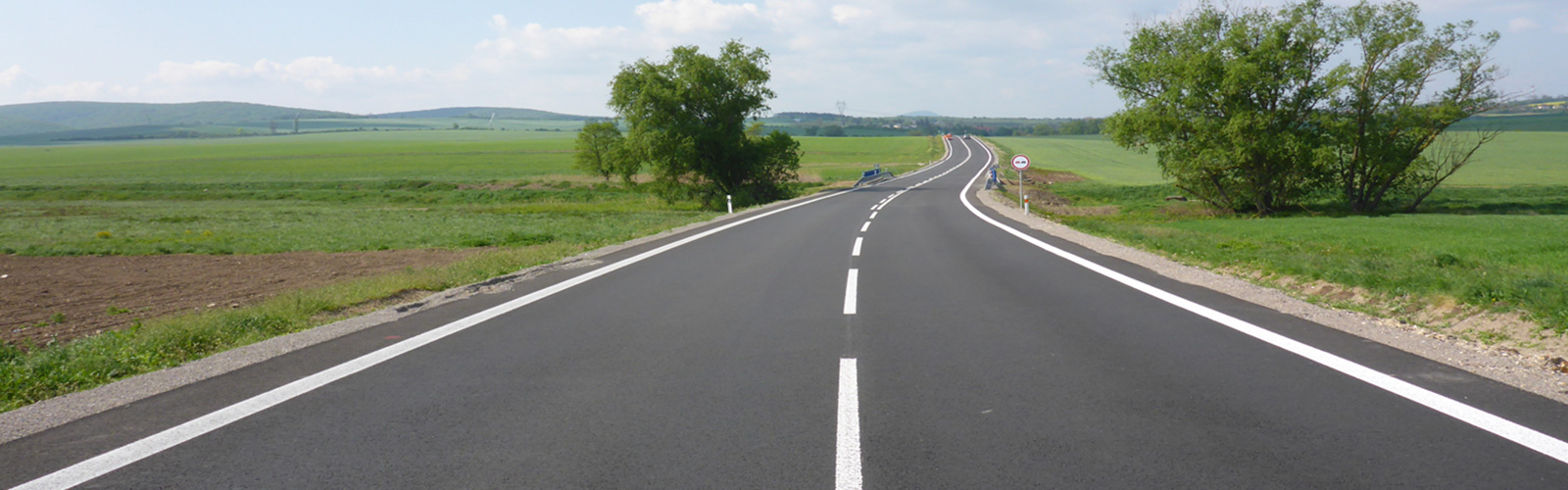 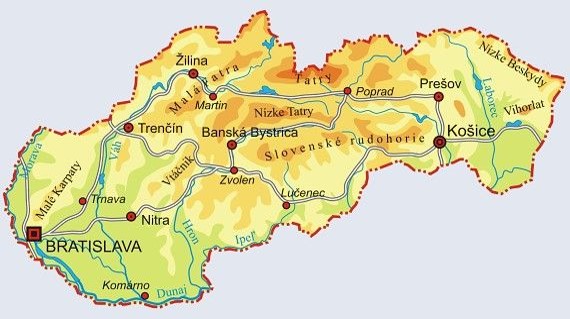 Červenou farbou sú vyznačené aj hranice krajín.
Z mapy môžeme prečítať aj to, kde sa obec nachádza, aká je veľká a aké vzdialenosti sú medzi jednotlivými obcami. 
Obce sú na mape vyznačené červeným kruhom alebo plochou. 
Čím sú červené plochy väčšie, tým majú obce viac obyvateľov.
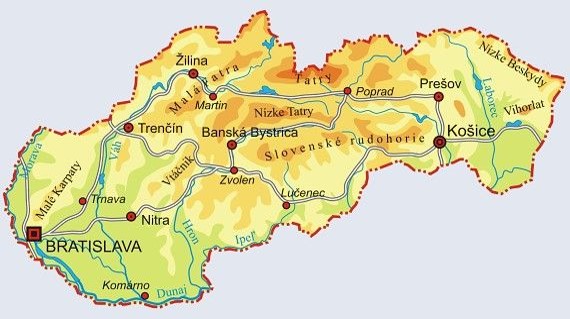 Okrem povrchu a miest sú na mape znázornené aj rôzne objekty.

Sú to napríklad hrady, zámky, zrúcaniny, vrchy, jaskyne, bane, kúpele, prírodné pamiatky, letiská alebo prístavy.
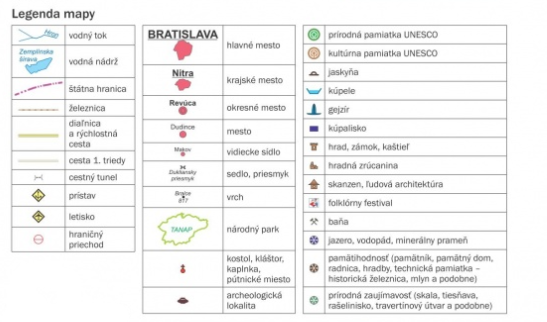 Každý z týchto objektov je zobrazený pomocou znakov. Znaky by mali byť uvedené v legende, ktorá je súčasťou mapy.
Mgr. Petra Fedáková